Software-Defined Networks
Jennifer Rexford
Princeton University
http://frenetic-lang.org
Joint work with the research groups of David Walker (Princeton), Nate Foster (Cornell), and Arjun Guha (Umass)
The Internet Enables Innovation
… in end-host applications
2
Inside the ‘Net: A Different Story…
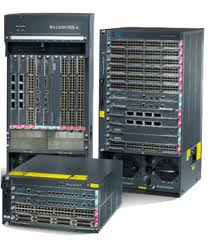 Closed equipment
Software bundled with hardware
Vendor-specific interfaces
Over specified
Slow protocol standardization
Few people can innovate
Equipment vendors write the code
Long delays to introduce new features
3
Do We Need Innovation Inside?
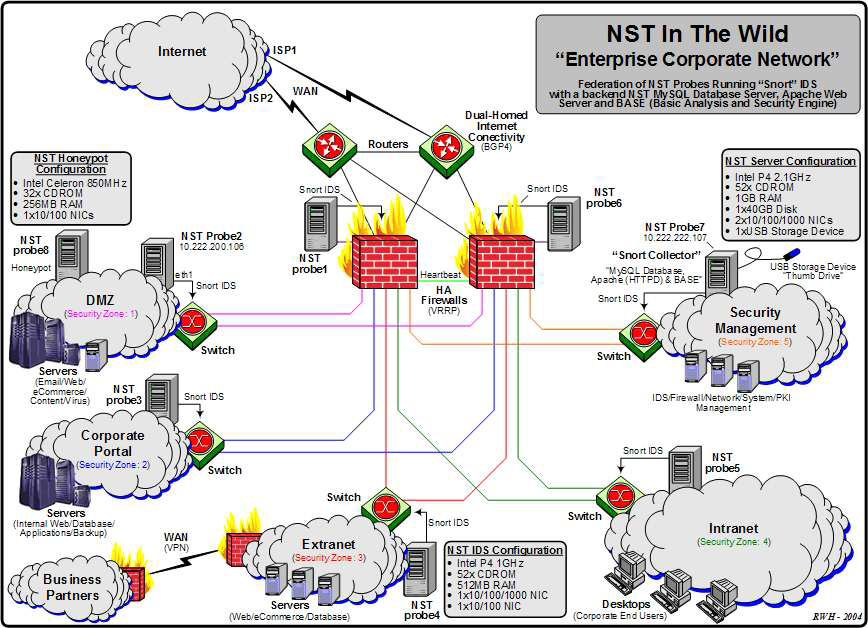 Many boxes (routers, switches, firewalls, …), with different interfaces.
[Speaker Notes: Enterprise network.]
Software Defined Networks
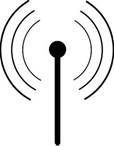 control plane: distributed algorithms
data plane: packet processing
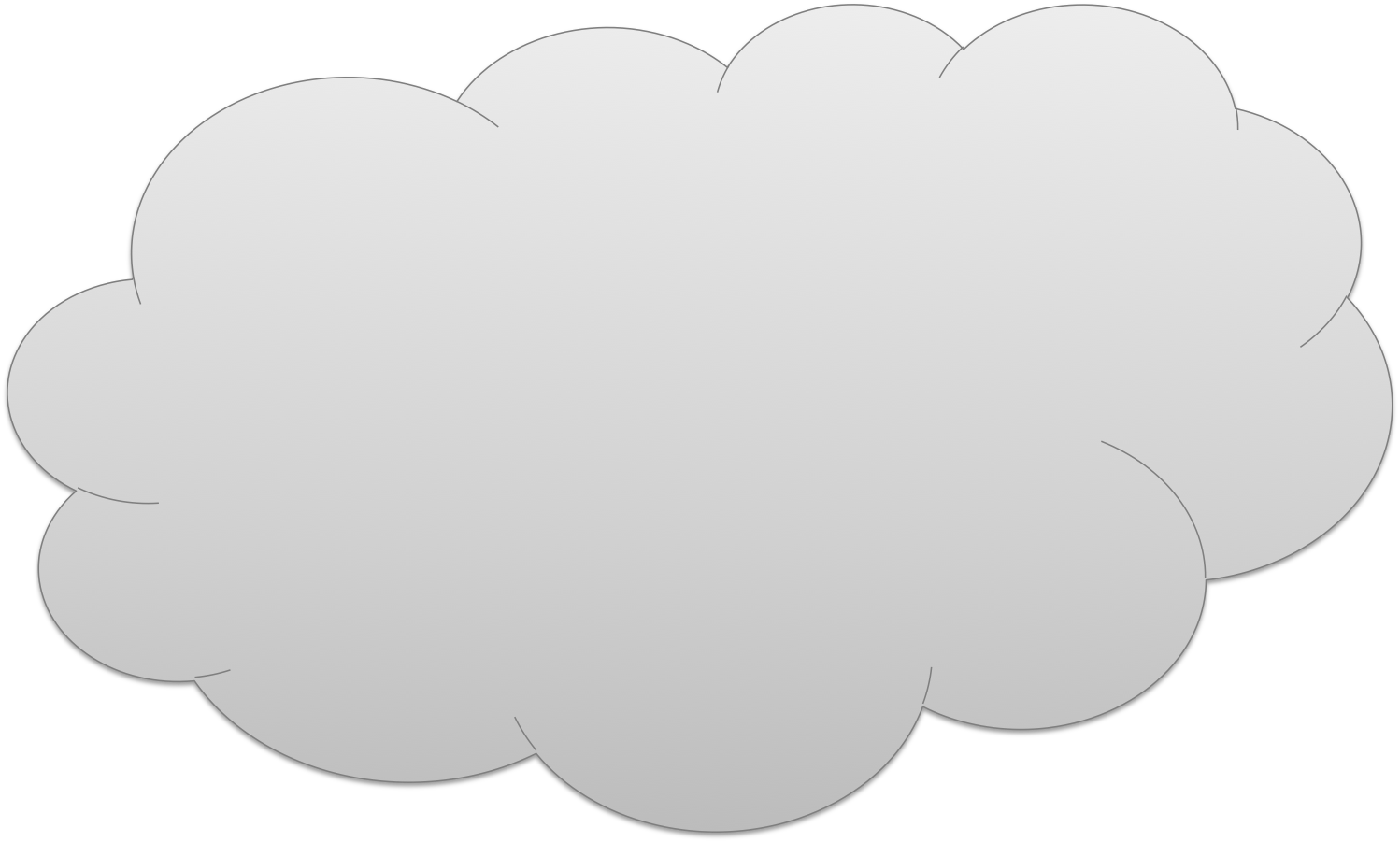 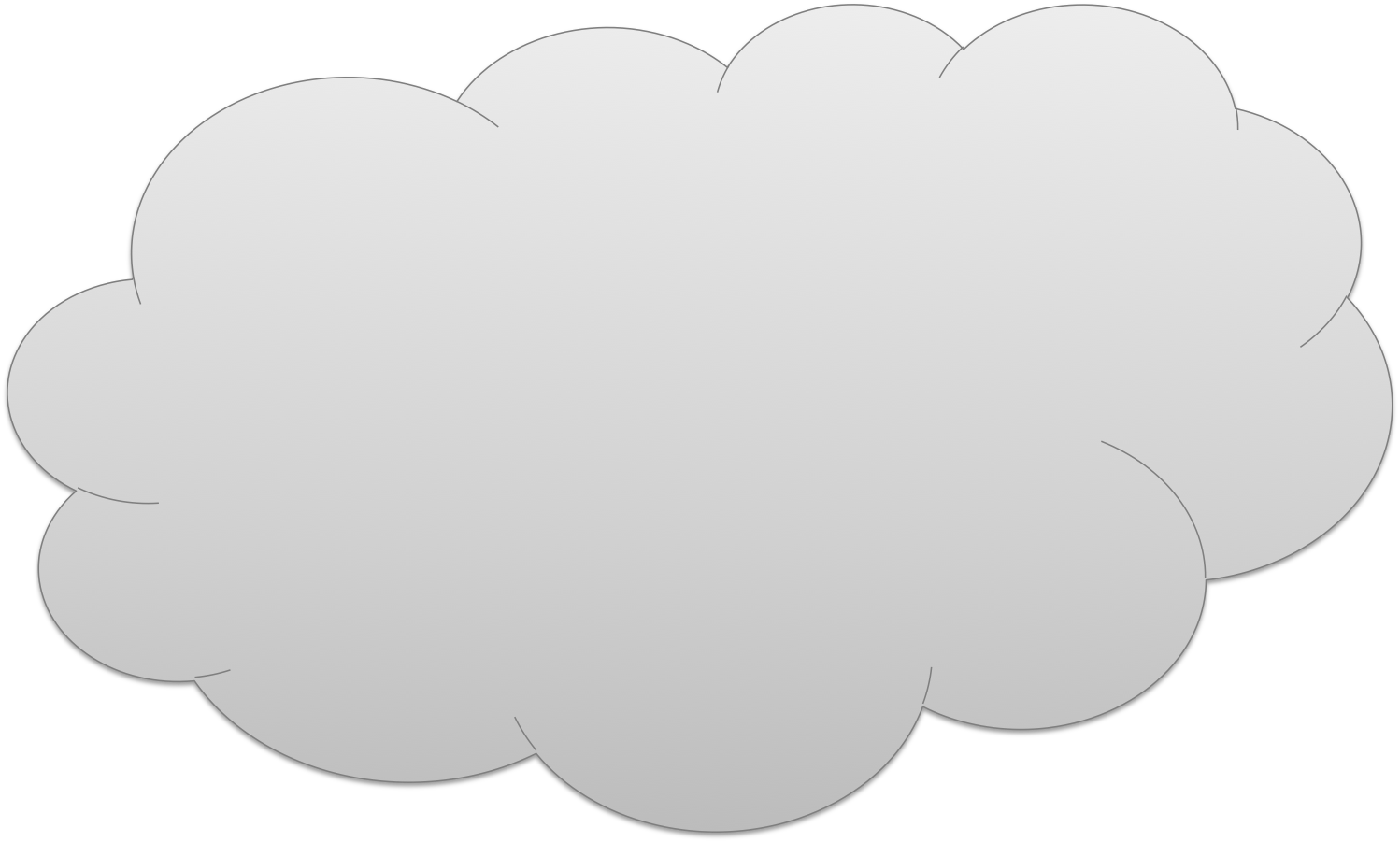 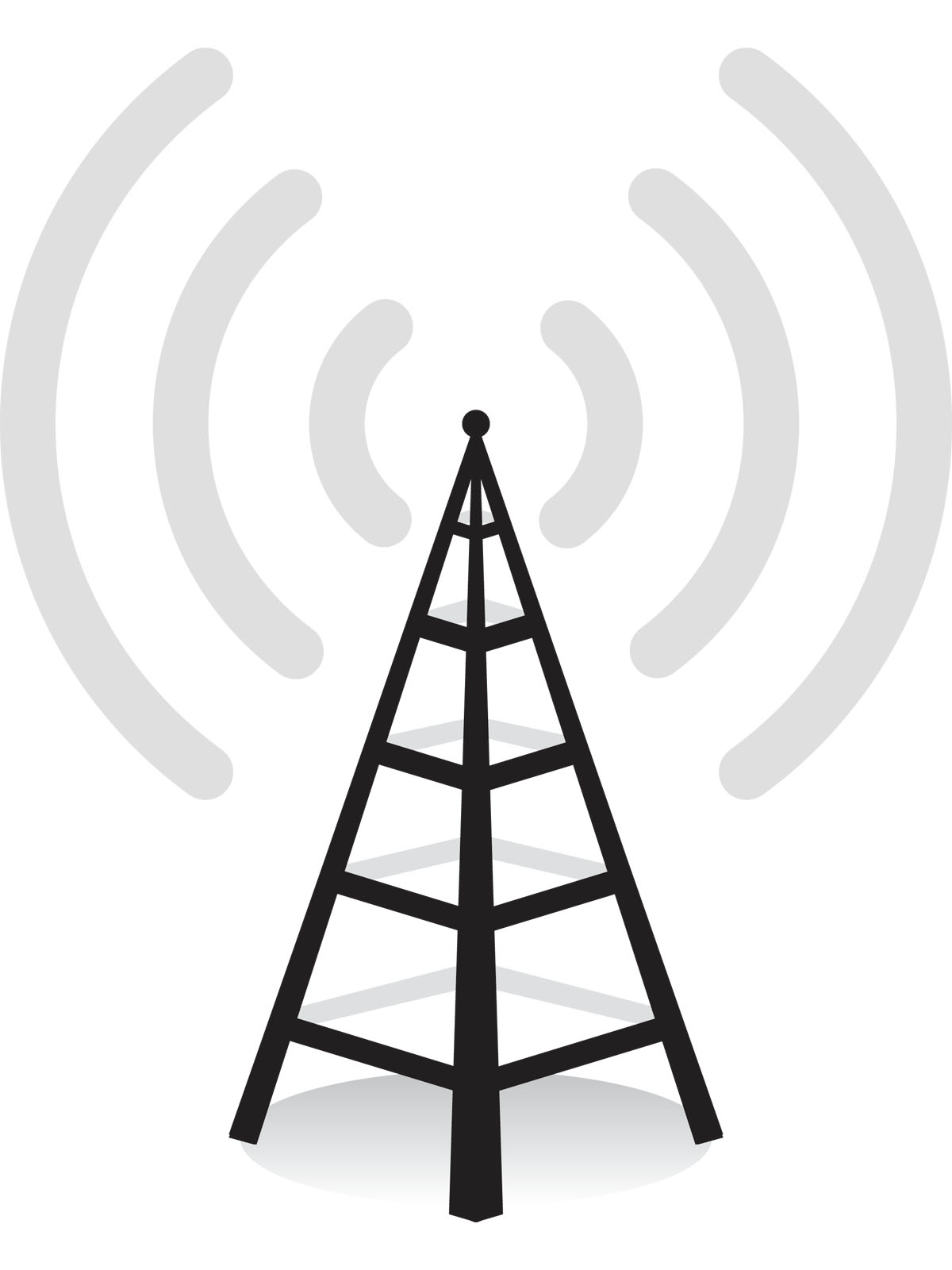 5
Software Defined Networks
decouple control and data planes
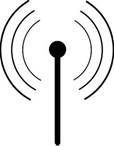 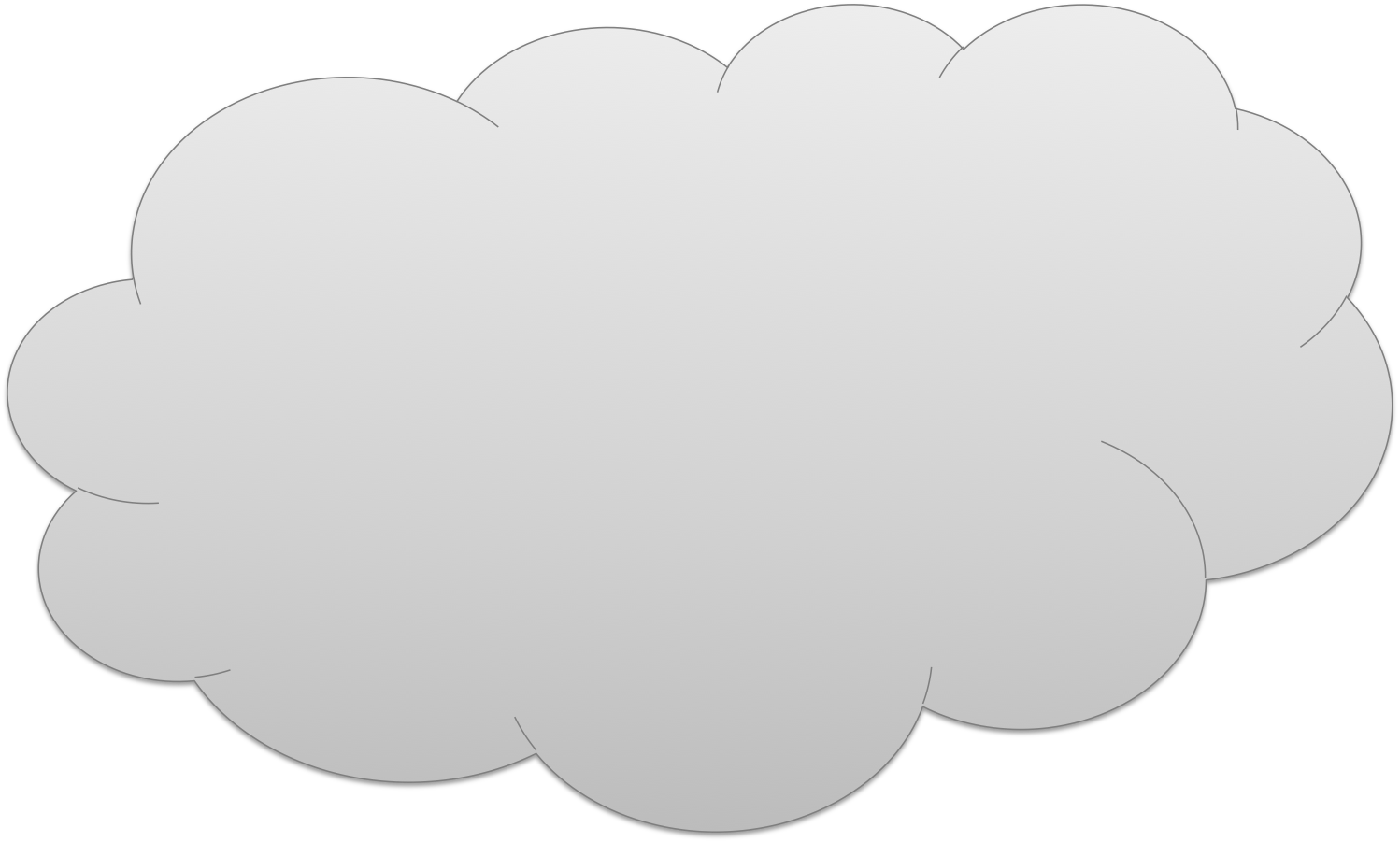 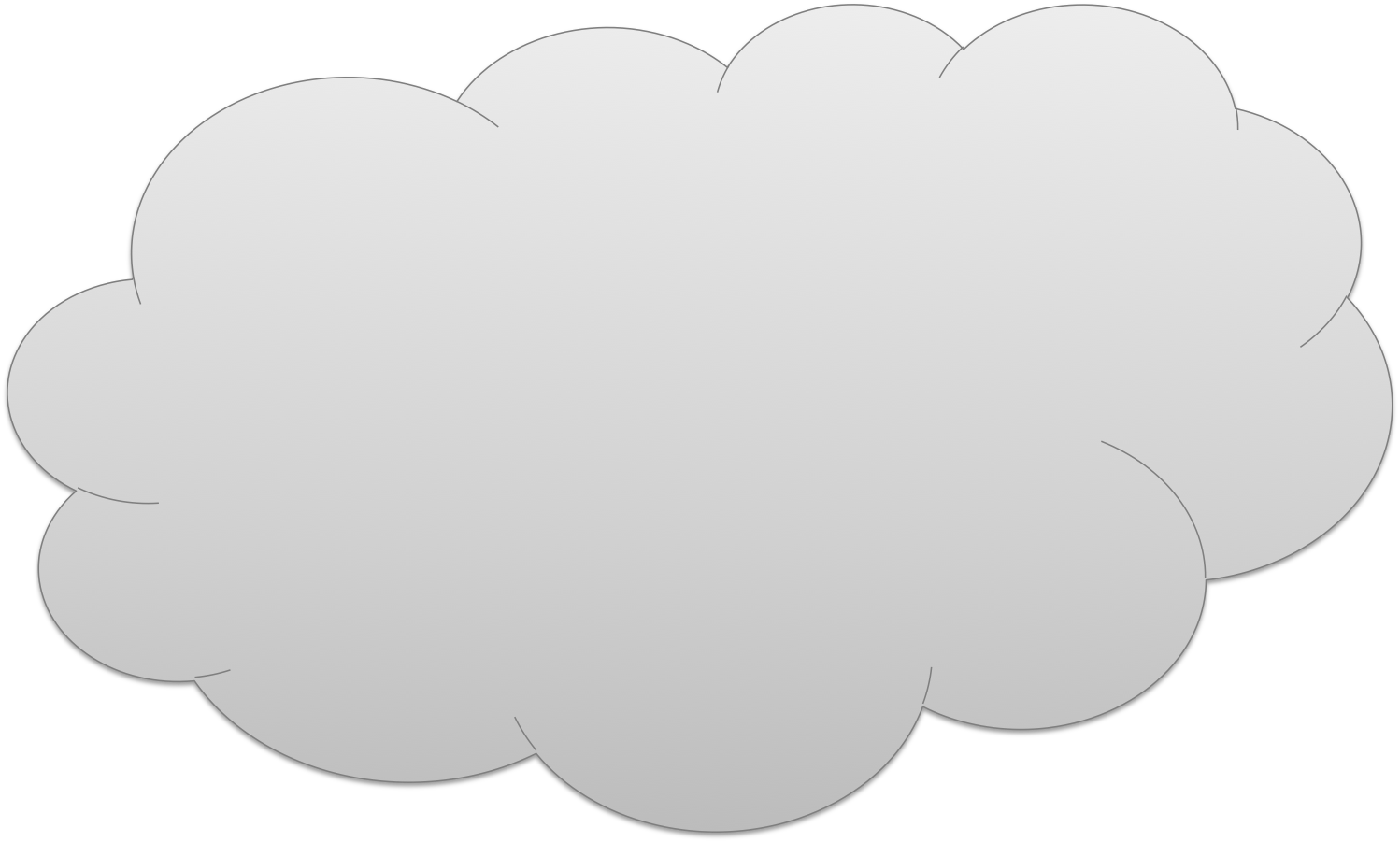 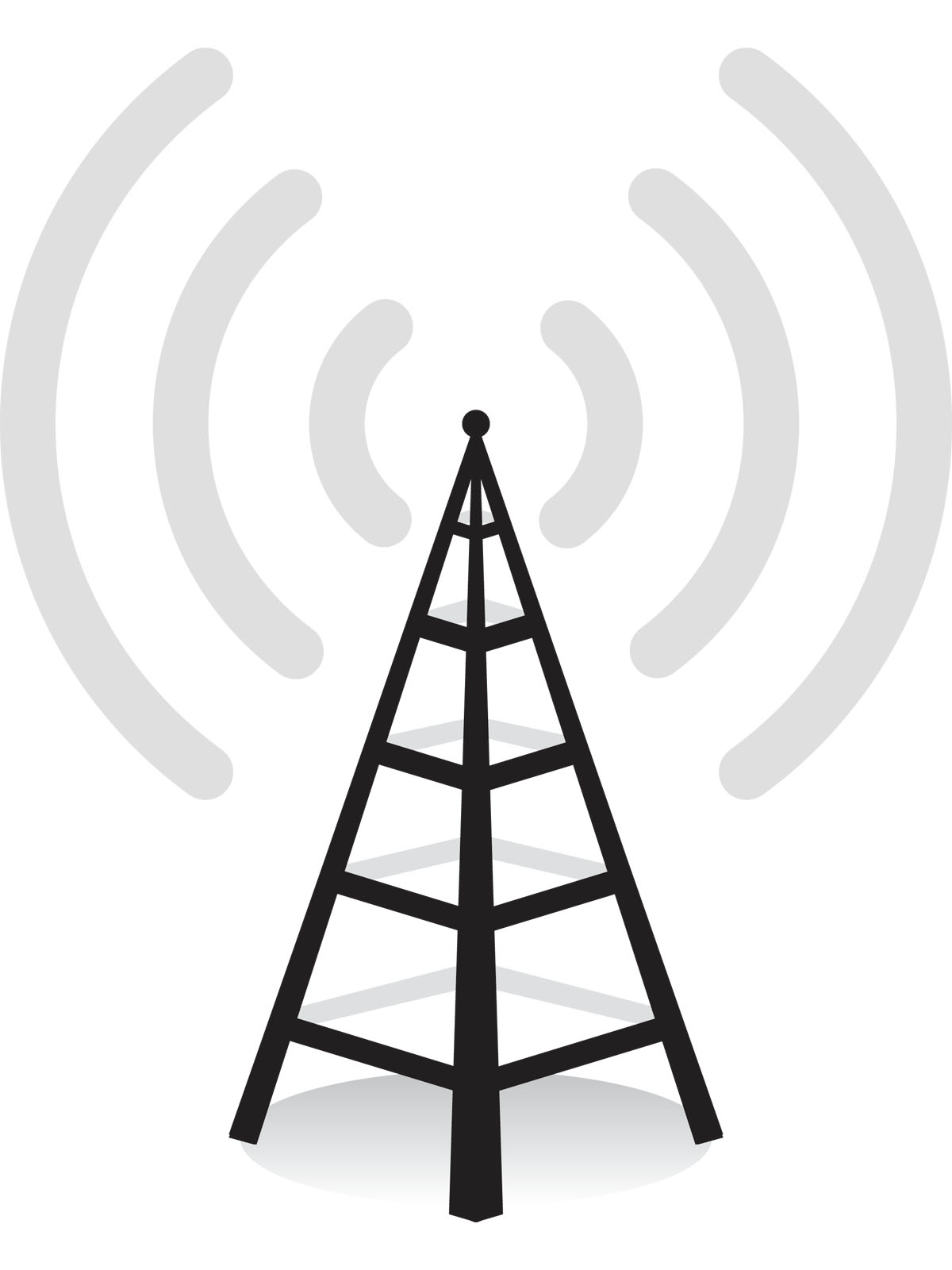 6
Software Defined Networks
decouple control and data planesby providing open standard API
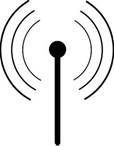 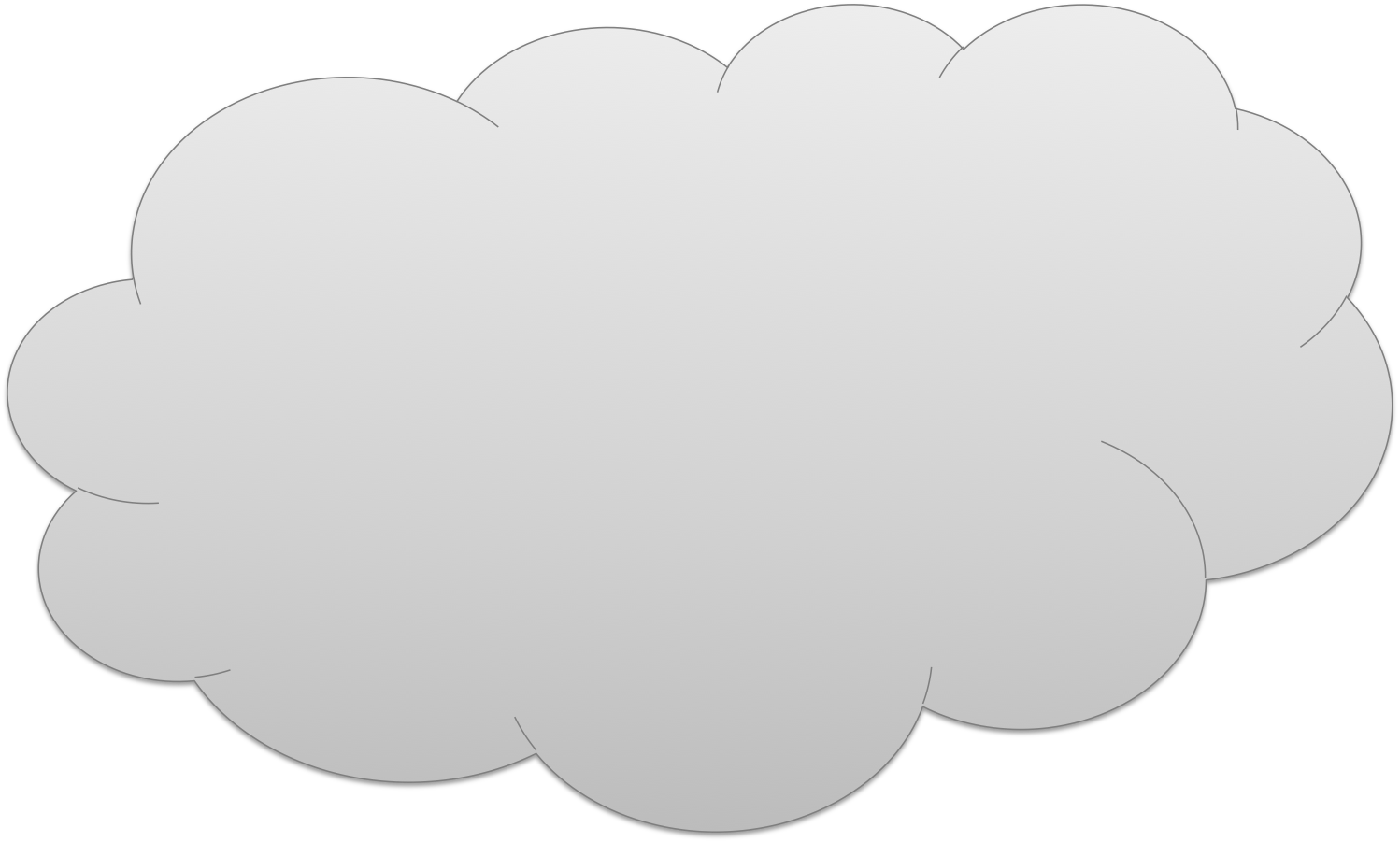 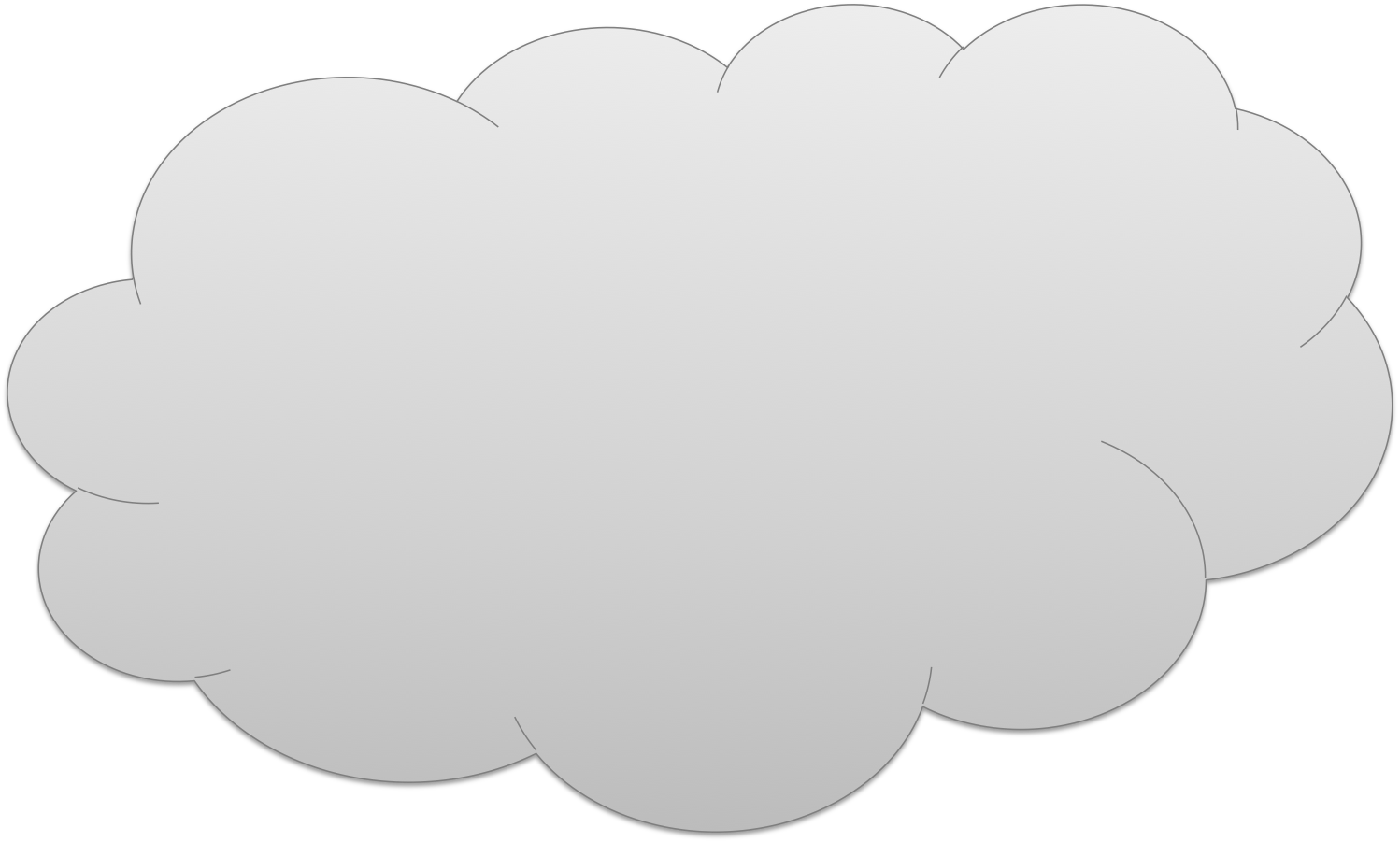 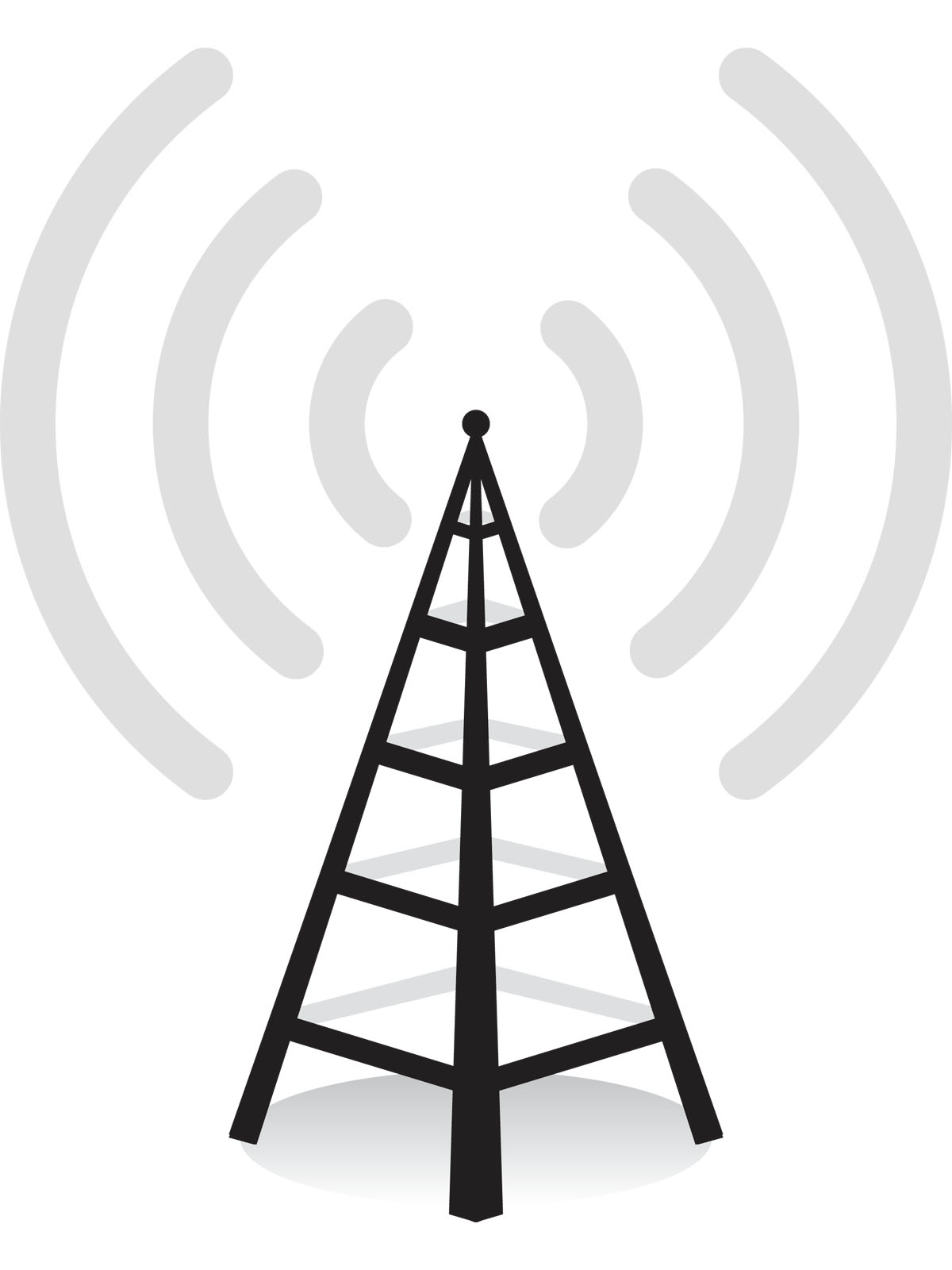 7
Simple, Open Data-Plane API
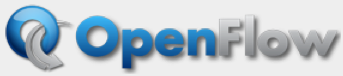 Prioritized list of rules
Pattern: match packet header bits
Actions: drop, forward, modify, send to controller 
Priority: disambiguate overlapping patterns
Counters: #bytes and #packets
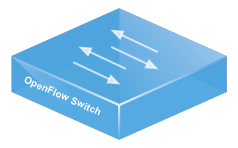 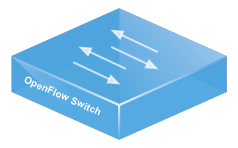 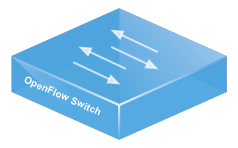 src=1.2.*.*, dest=3.4.5.*  drop                        
src = *.*.*.*, dest=3.4.*.*  forward(2)
3.   src=10.1.2.3, dest=*.*.*.*  send to controller
8
(Logically) Centralized Controller
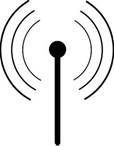 Controller Platform
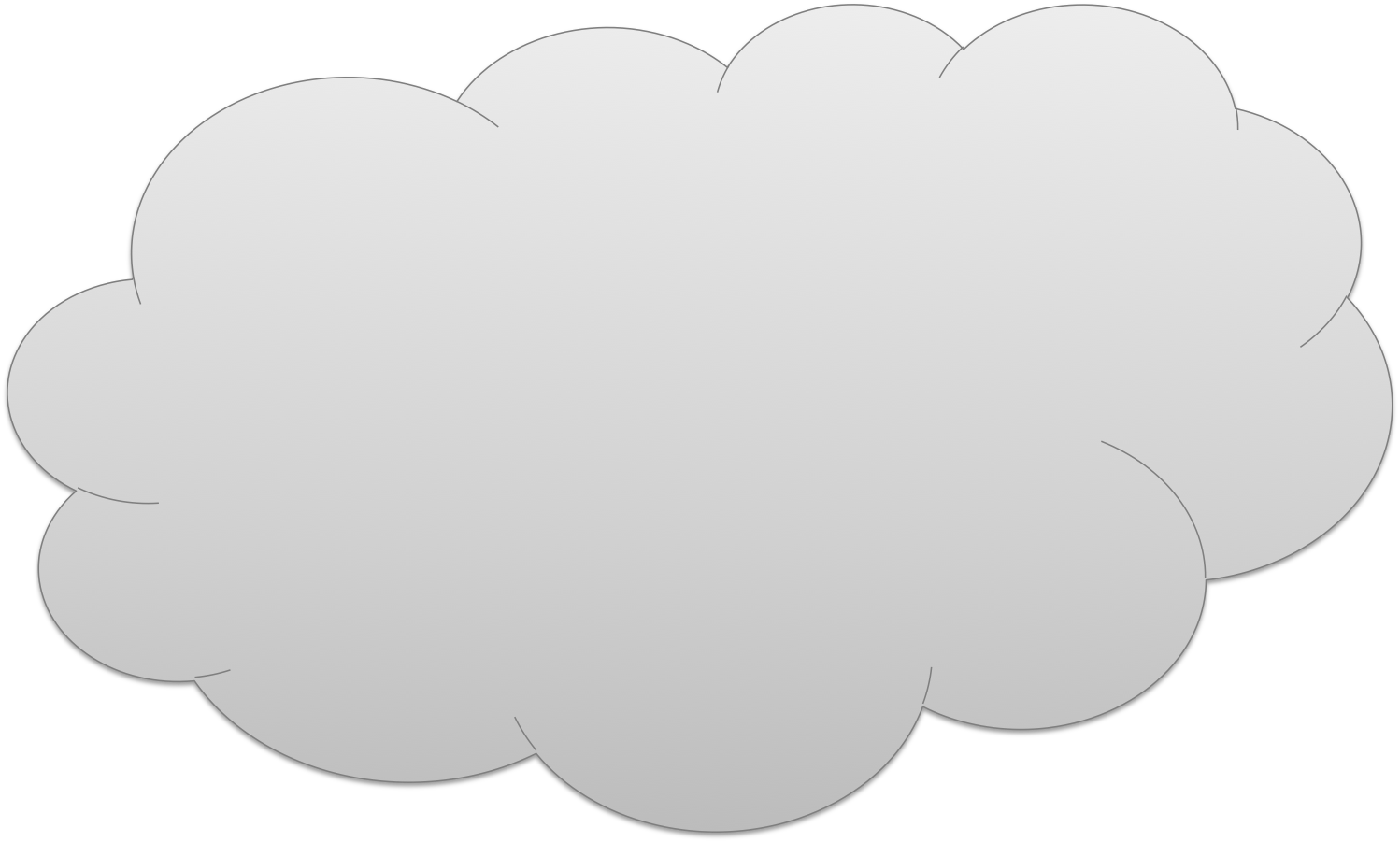 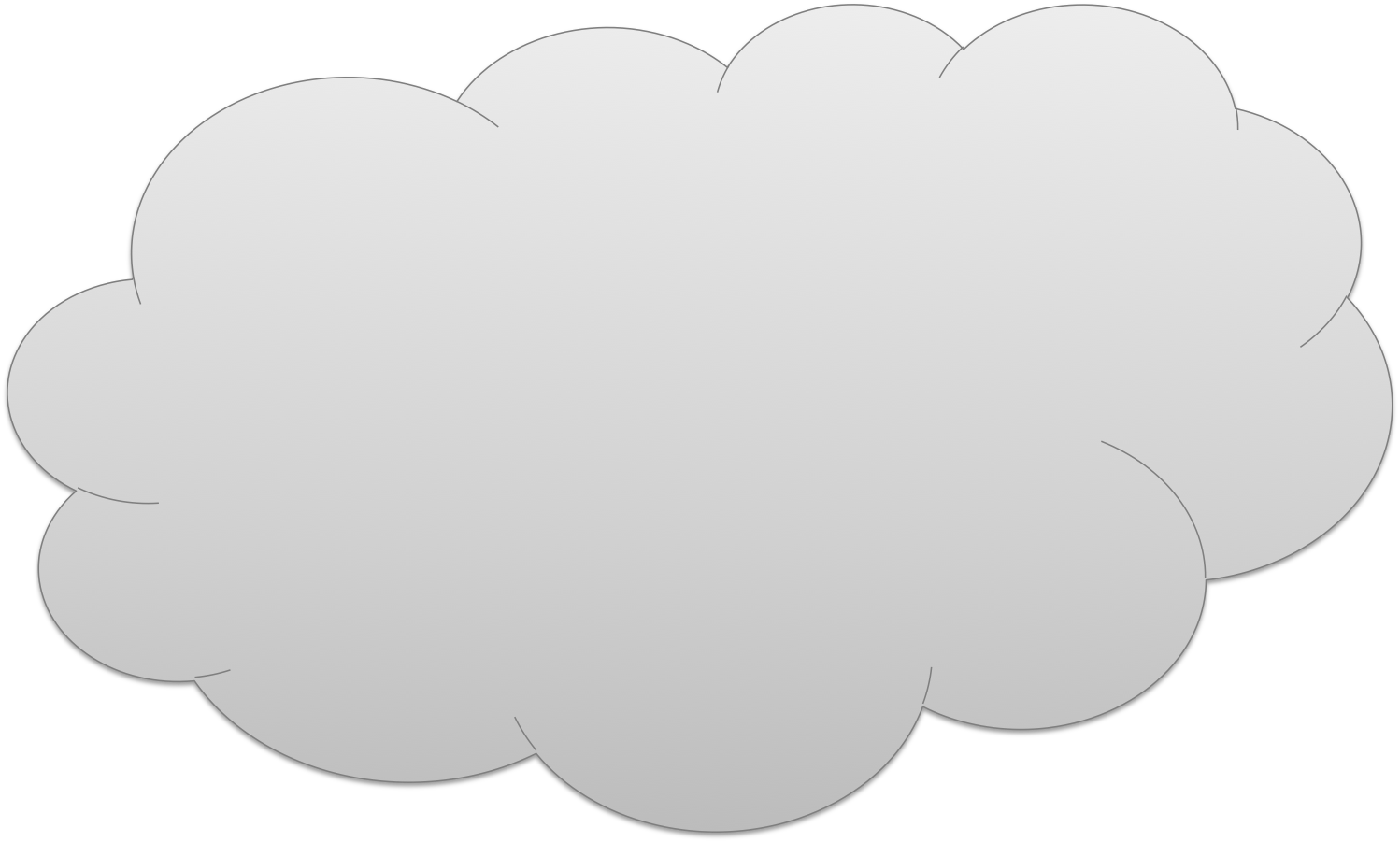 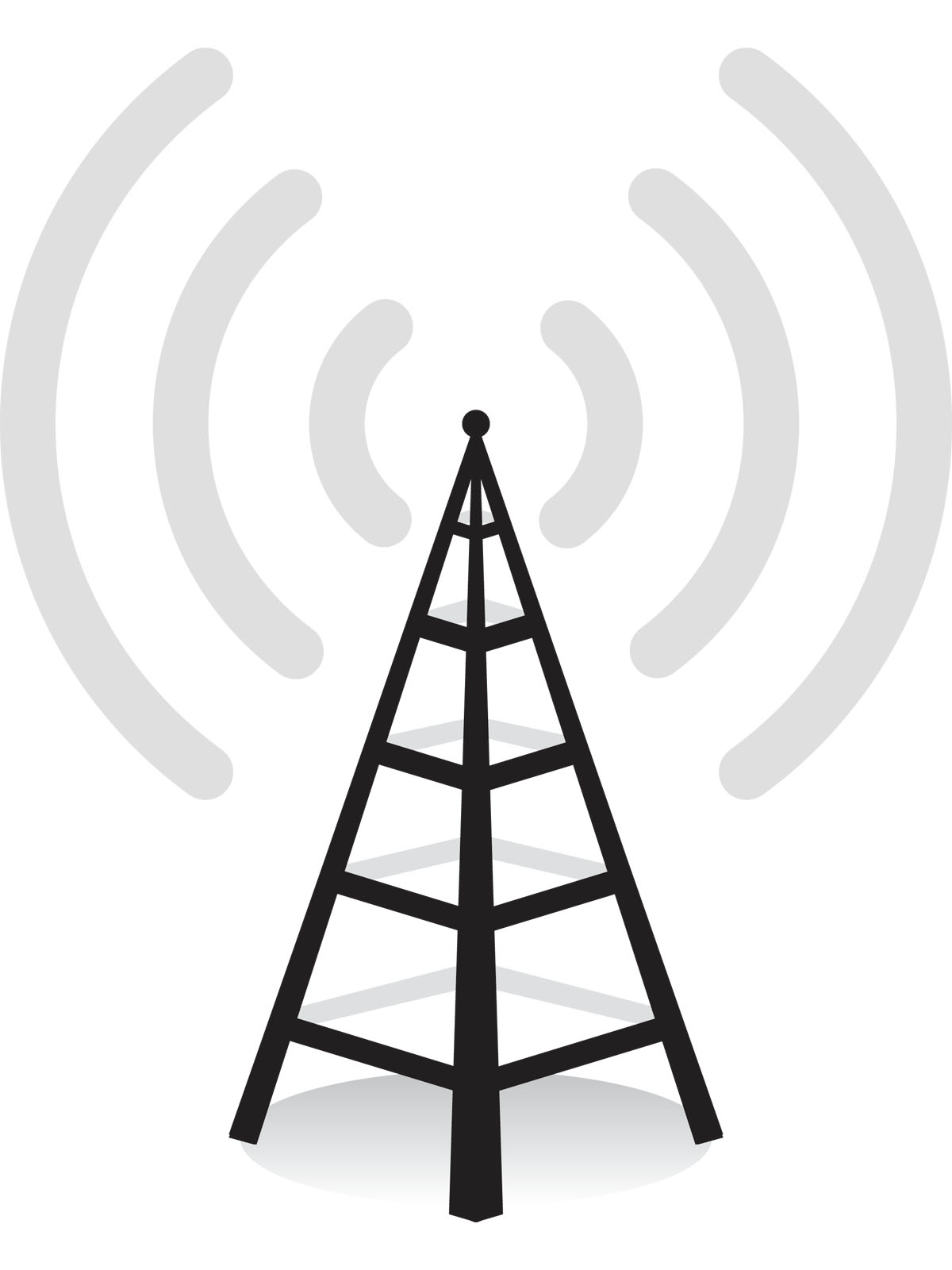 9
Protocols  Applications
Controller Application
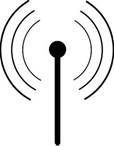 Controller Platform
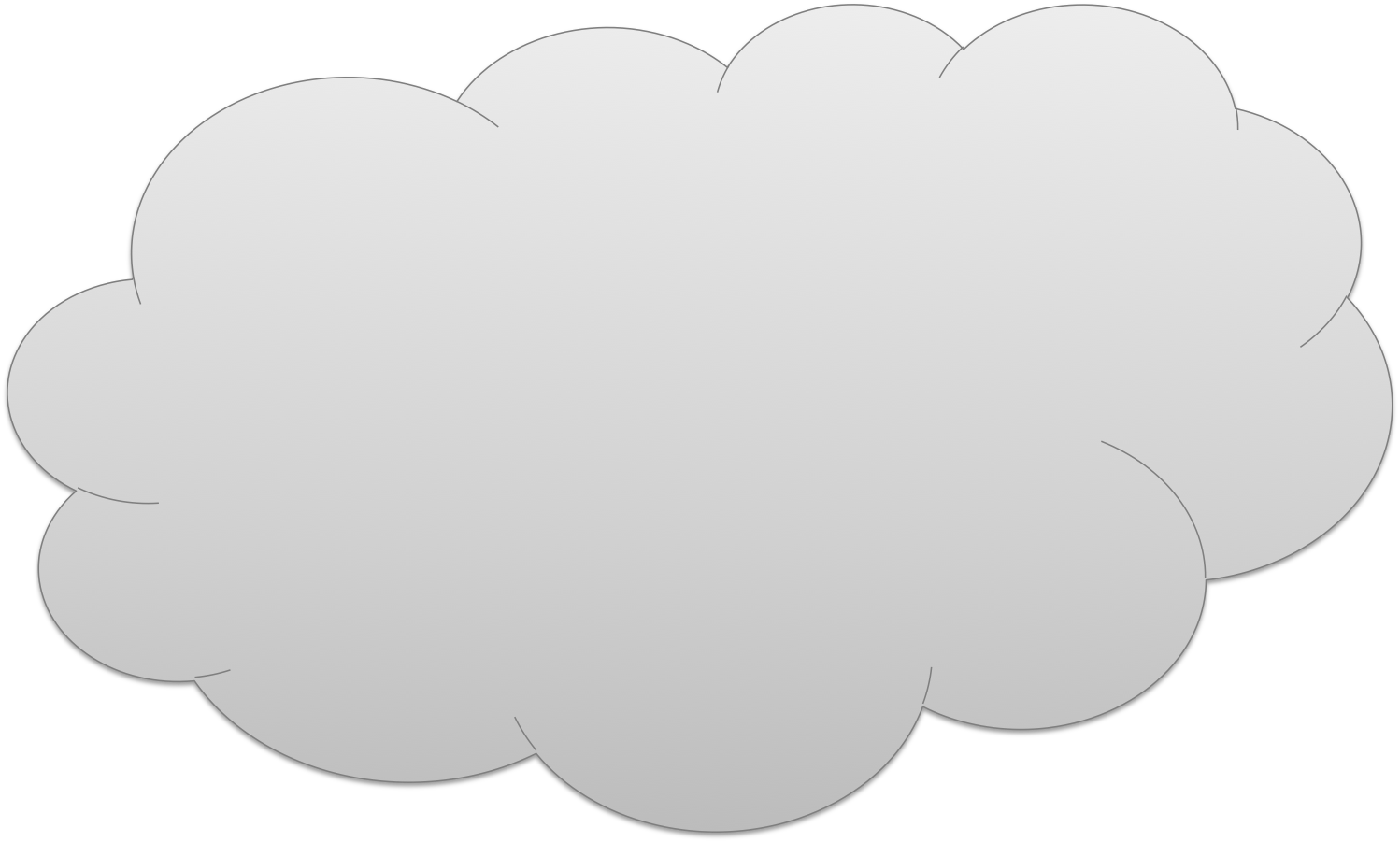 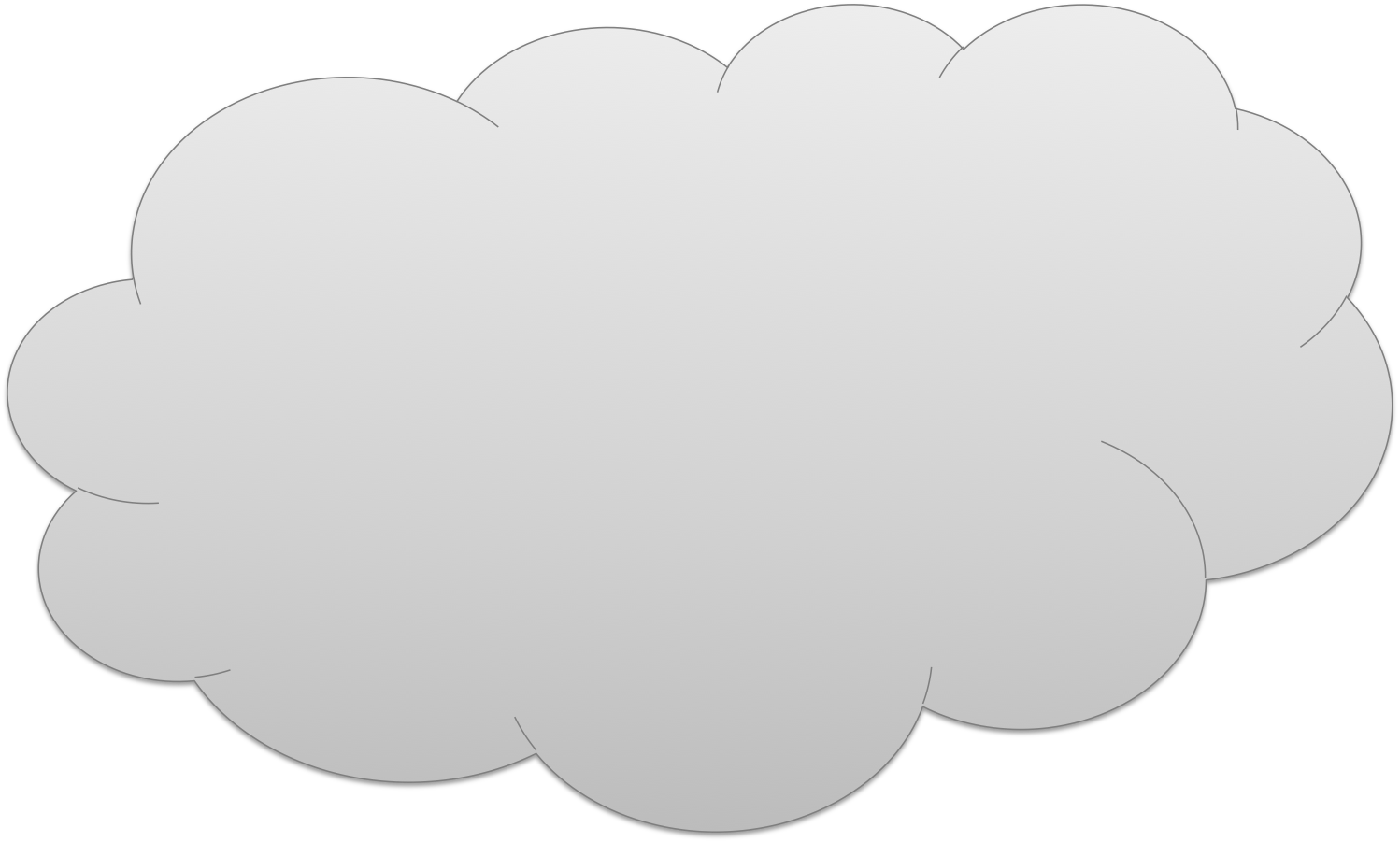 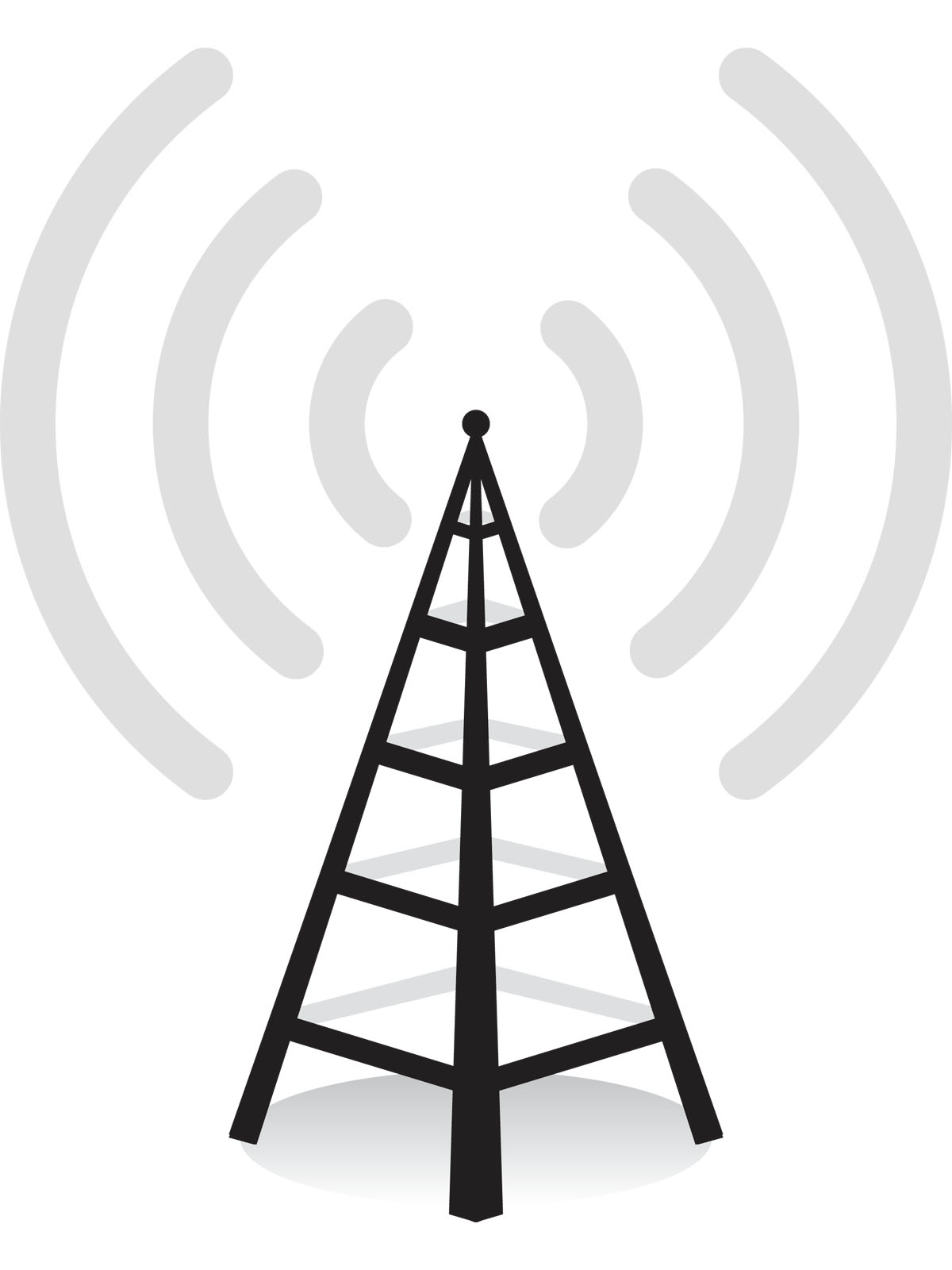 10
Example SDN Applications
Seamless mobility and migration
Server load balancing
Dynamic access control
Using multiple wireless access points
Energy-efficient networking
Blocking denial-of-service attacks
Adaptive traffic monitoring
Network virtualization
Steering traffic through middleboxes
<Your app here!>
11
A Major Trend in Networking
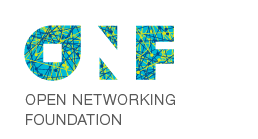 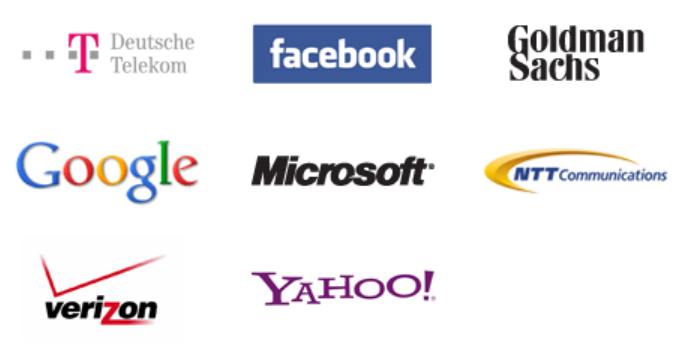 Entire backbone 


               runs on SDN
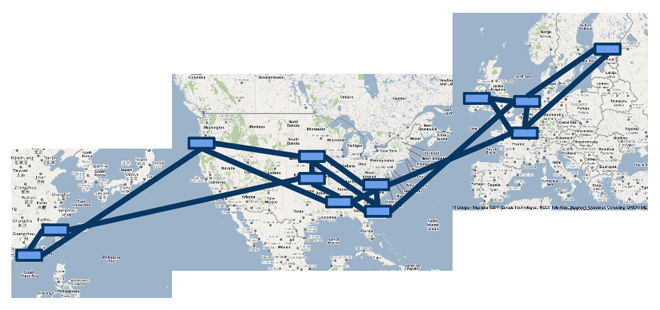 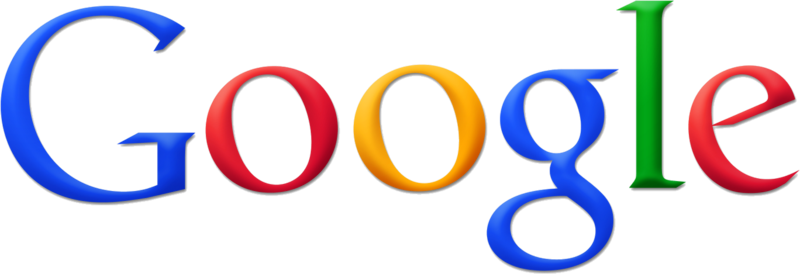 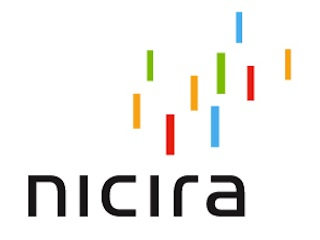 Bought for $1.2 x 109 
(mostly cash)
12
SDN makes it possible to program the network…
… but it does not make it easy
13
Network Control Loop
Compute Policy
Write
policy
Read
state
OpenFlow
Switches
14
Language-Based Abstractions
Module Composition
SQL-like query language
Consistent updates
OpenFlow
Switches
15
Combining Many Networking Tasks
Monolithic application
Monitor + Route + FW + LB
Controller Platform
Hard to program, test, debug, reuse, port, …
16
[Speaker Notes: But, real networks perform a wide variety of tasks
Routing, network monitoring, firewalls, server load balancing, etc.]
Modular Controller Applications
A module for each task
Monitor
Route
FW
LB
Controller Platform
17
Parallel Composition
dstip = 1.2.3.4  fwd(1)
dstip = 3.4.5.6  fwd(2)
srcip = 5.6.7.8  count
Route on destination
Monitor on source
+
Controller Platform
srcip = 5.6.7.8, dstip = 1.2.3.4  fwd(1), count
srcip = 5.6.7.8, dstip = 3.4.5.6  fwd(2), count
srcip = 5.6.7.8  count
dstip = 1.2.3.4  fwd(1)
dstip = 3.4.5.6  fwd(2)
18
[Speaker Notes: From ICFP’11 and POPL’12]
Sequential Composition
srcip = 0*, dstip=1.2.3.4  dstip=10.0.0.1
srcip = 1*, dstip=1.2.3.4  dstip=10.0.0.2
dstip = 10.0.0.1  fwd(1)
dstip = 10.0.0.2  fwd(2)
Routing
Load Balancer
>>
Controller Platform
srcip = 0*, dstip = 1.2.3.4  dstip = 10.0.0.1, fwd(1)
srcip = 1*, dstip = 1.2.3.4  dstip = 10.0.0.2, fwd(2)
19
[Speaker Notes: Load balancer splits traffic sent to public IP address over multiple replicas, based on client IP address, and rewrites the IP address]
Abstract Topology: Load Balancer
Present an abstract topology
Information hiding: limit what a module sees
Protection: limit what a module does
Abstraction: present a familiar interface
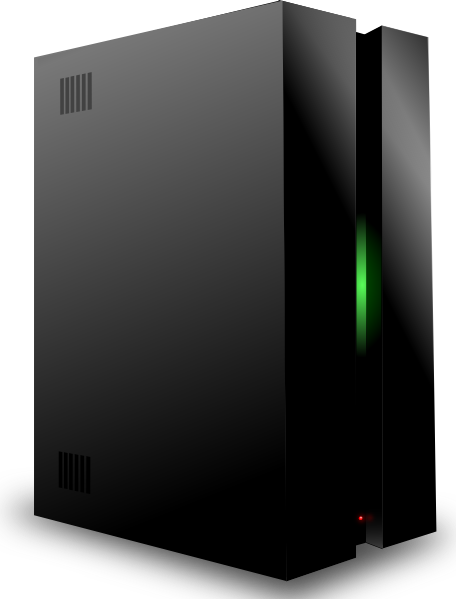 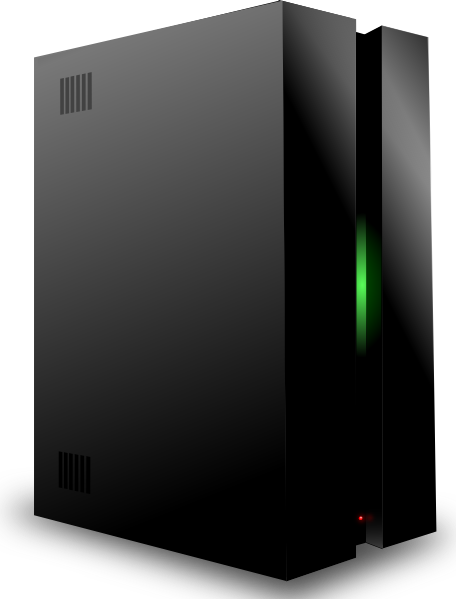 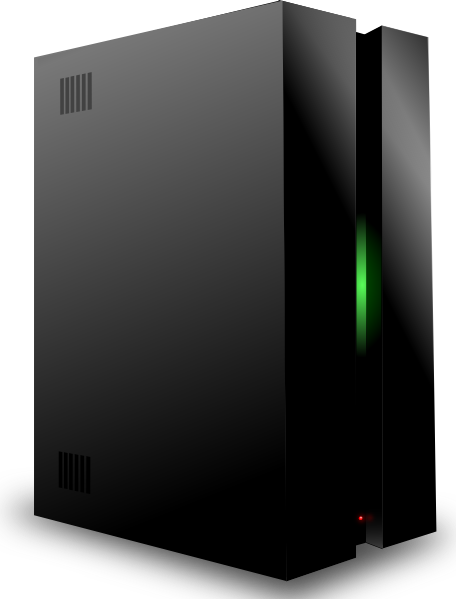 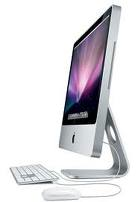 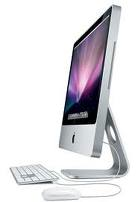 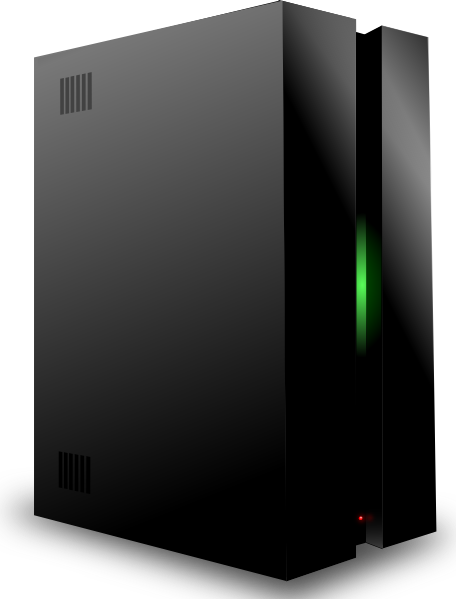 Abstract view
Real network
20
20
Reading State: Query Language
Applications read state
Traffic counters in switches
Packets sent to the controller
Minimize controller overhead
Filter using high-level patterns
Limit the amount of data
Controller platform
Installs rules
Reads counters
Handles packets
Learning Host Location
Select(packets)
GroupBy([srcmac])
SplitWhen([inport])
Limit(1)
Traffic Monitoring
Select(bytes)
Where(inport:2)
GroupBy([dstmac])
Every(60)
Writing Policies: Consistent Updates
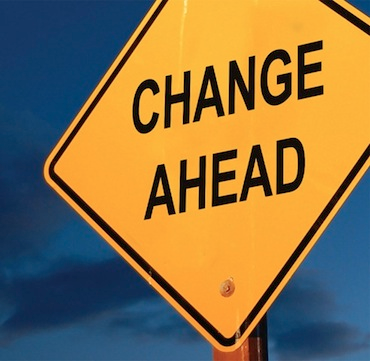 Transition from policy P1 to P2
Security: new access control lists
Routing: new shortest paths
Transient policy violations
Packets in flight during the change
Loops, blackholes, unauthorized traffic
Consistent update semantics
Packets experience either P1 or P2
… but never a mixture of the two
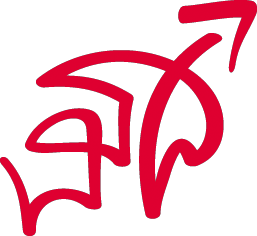 CHANGE
   We Can Believe In
Conclusion
SDN is exciting
Enables innovation
Simplifies management
Rethinks networking
SDN is happening
Practice: industry traction, cool apps
Principles: higher-level abstractions
Great opportunity
Practical impact
Strong foundations
23